ISB Data ReviewPresented to CumminsSurveillance Panel
Jim Rutherford
March 16, 2011
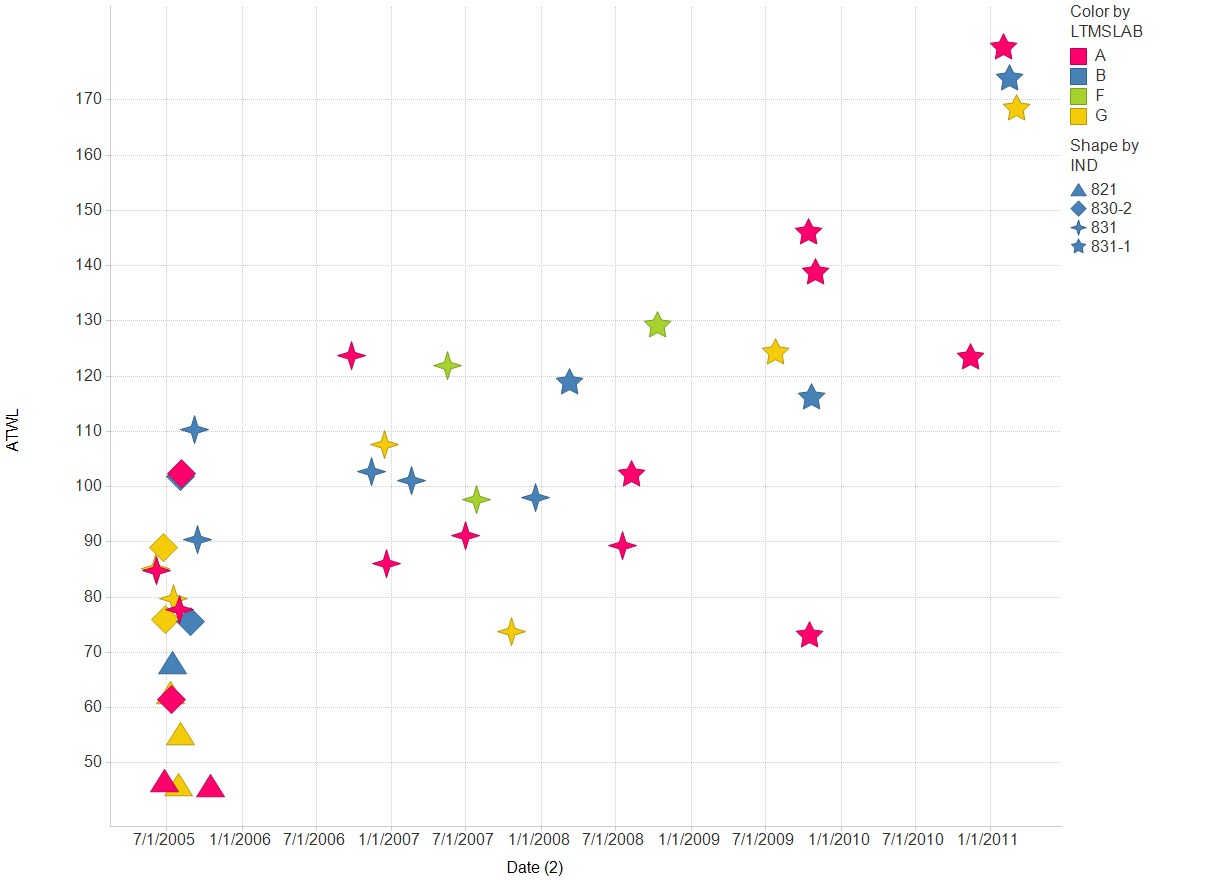 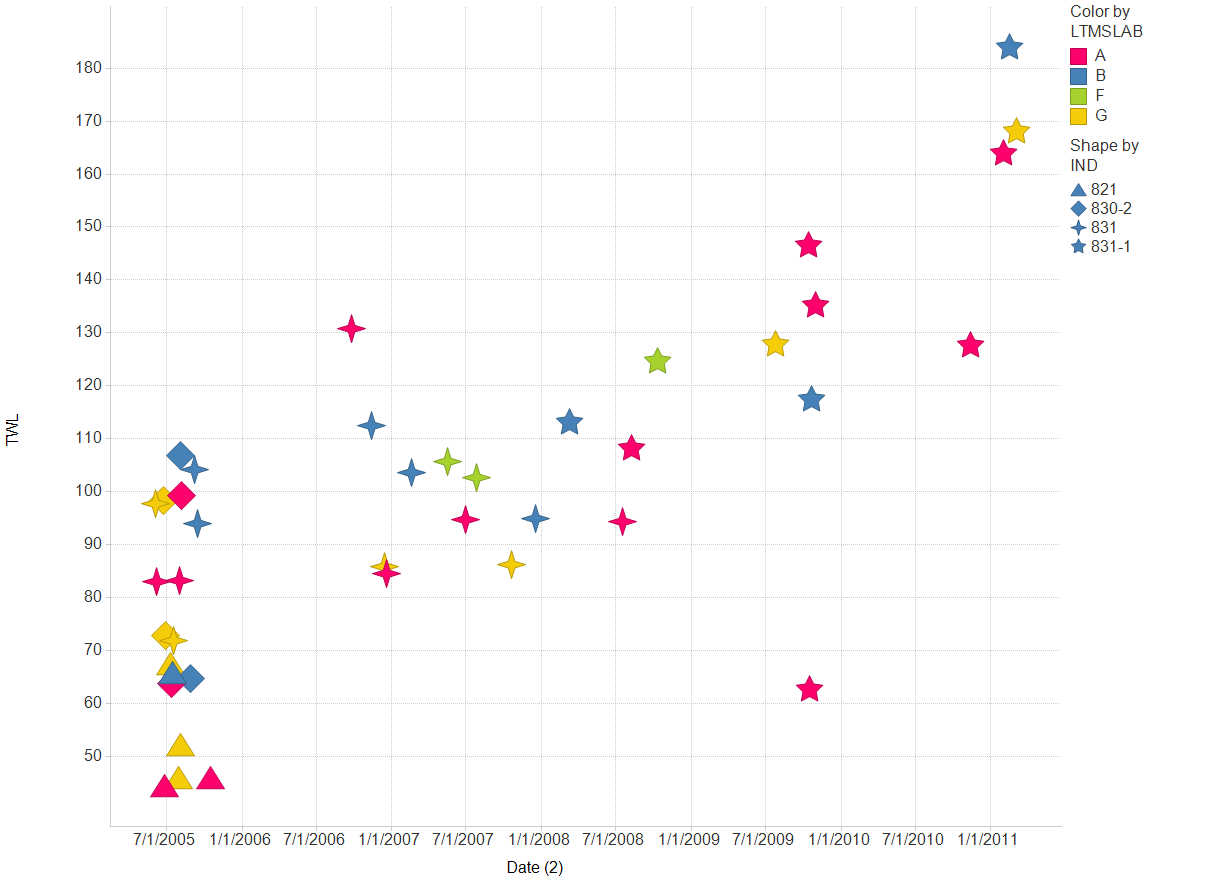 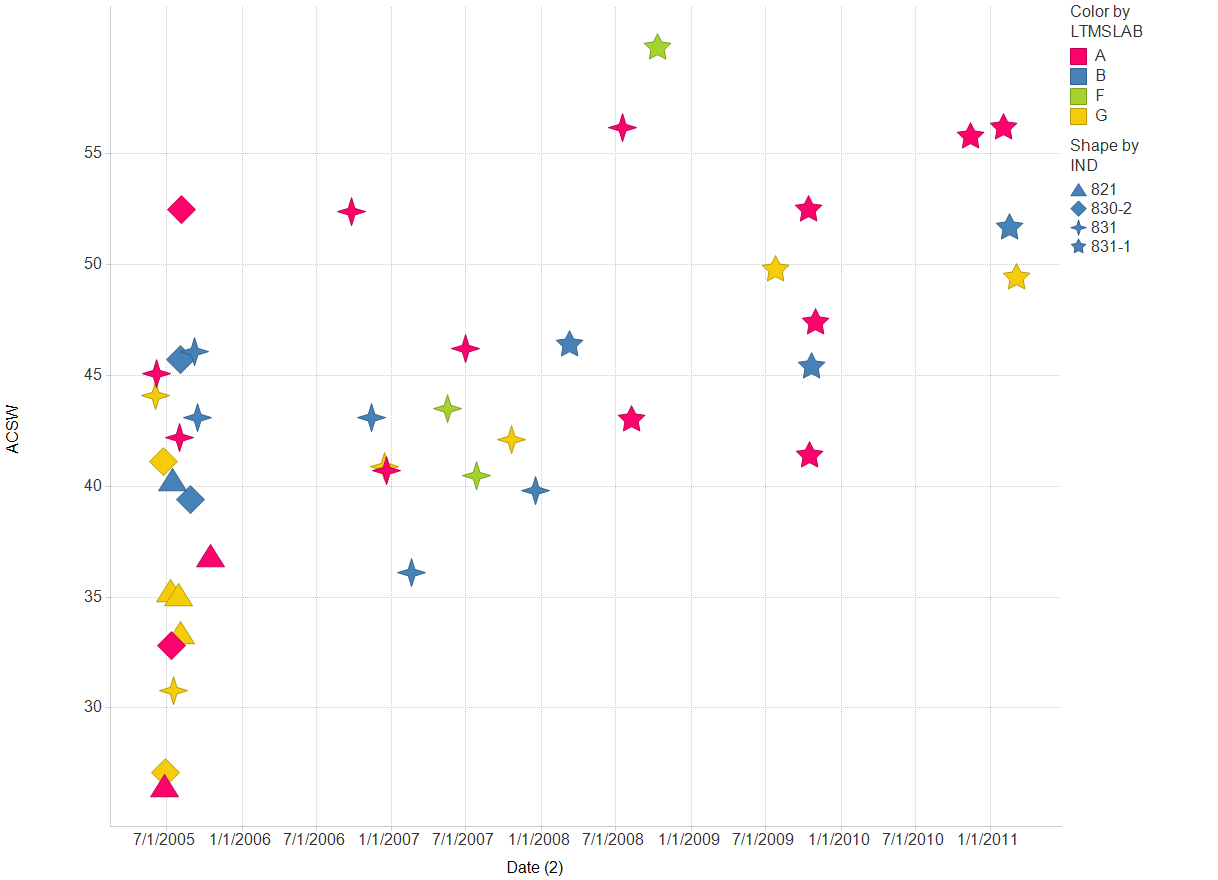 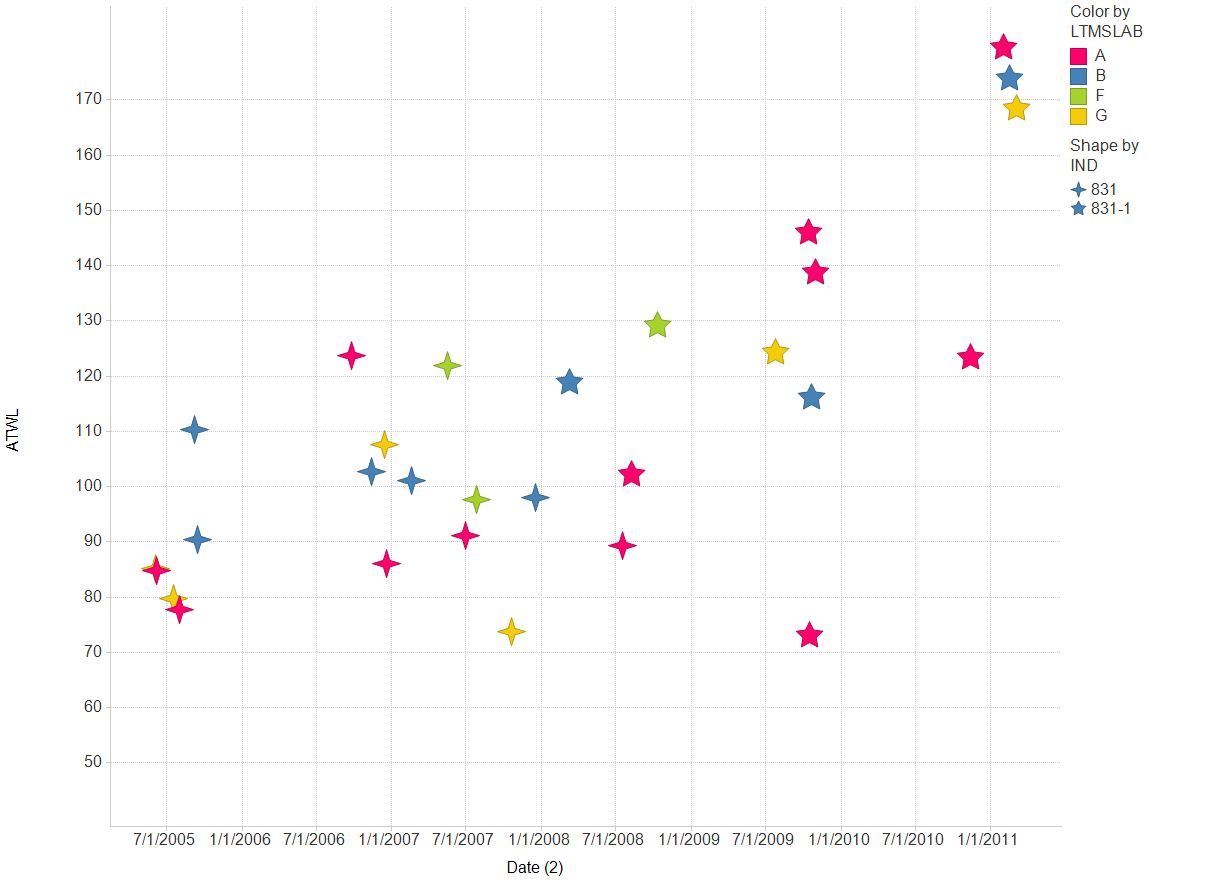 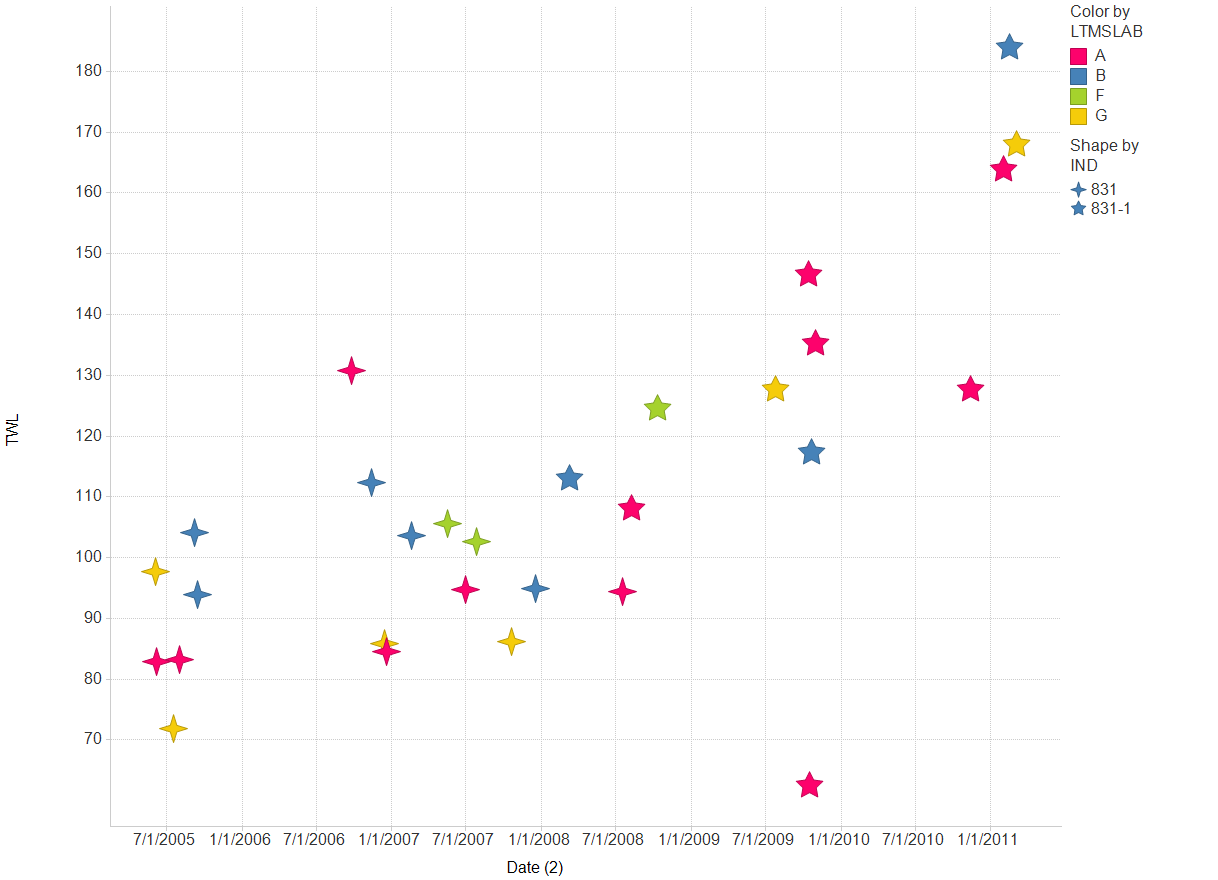 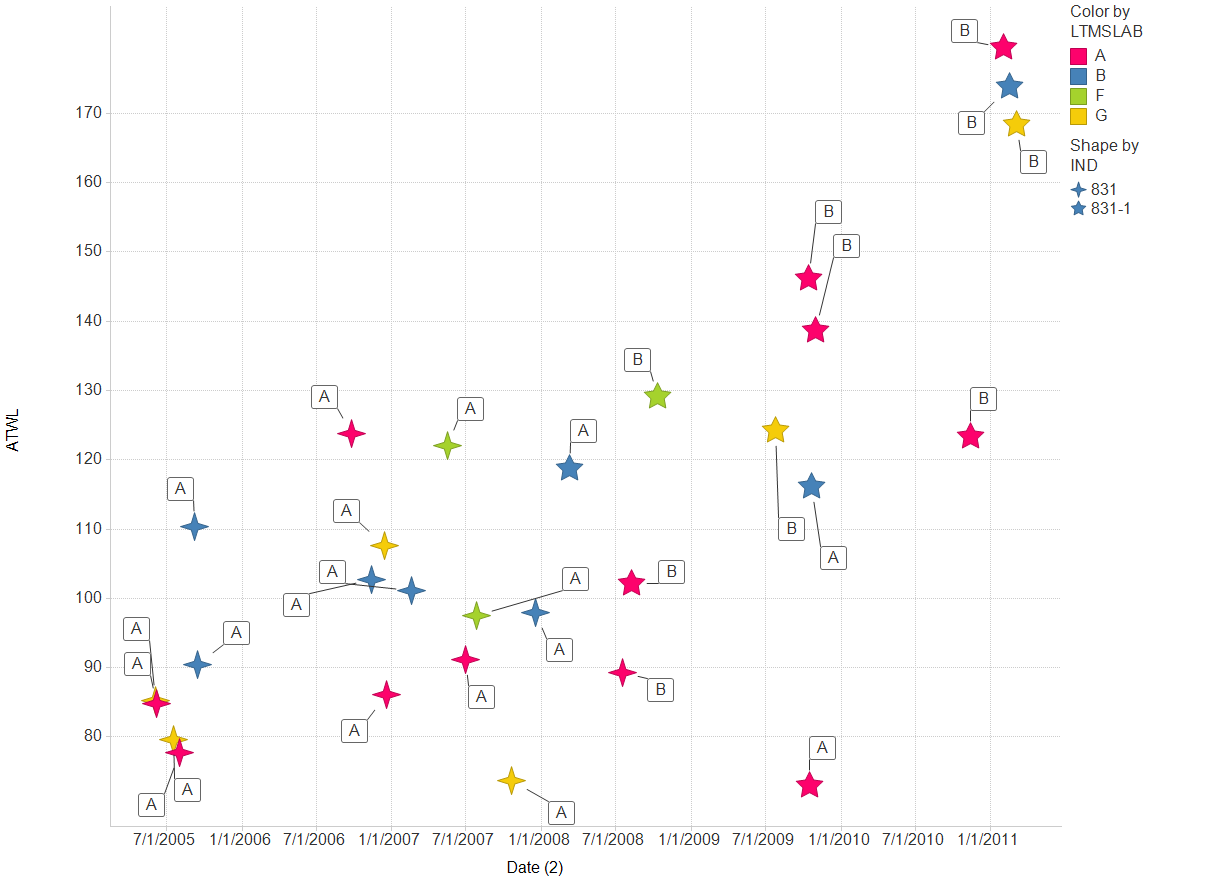 Labels are tappet batches
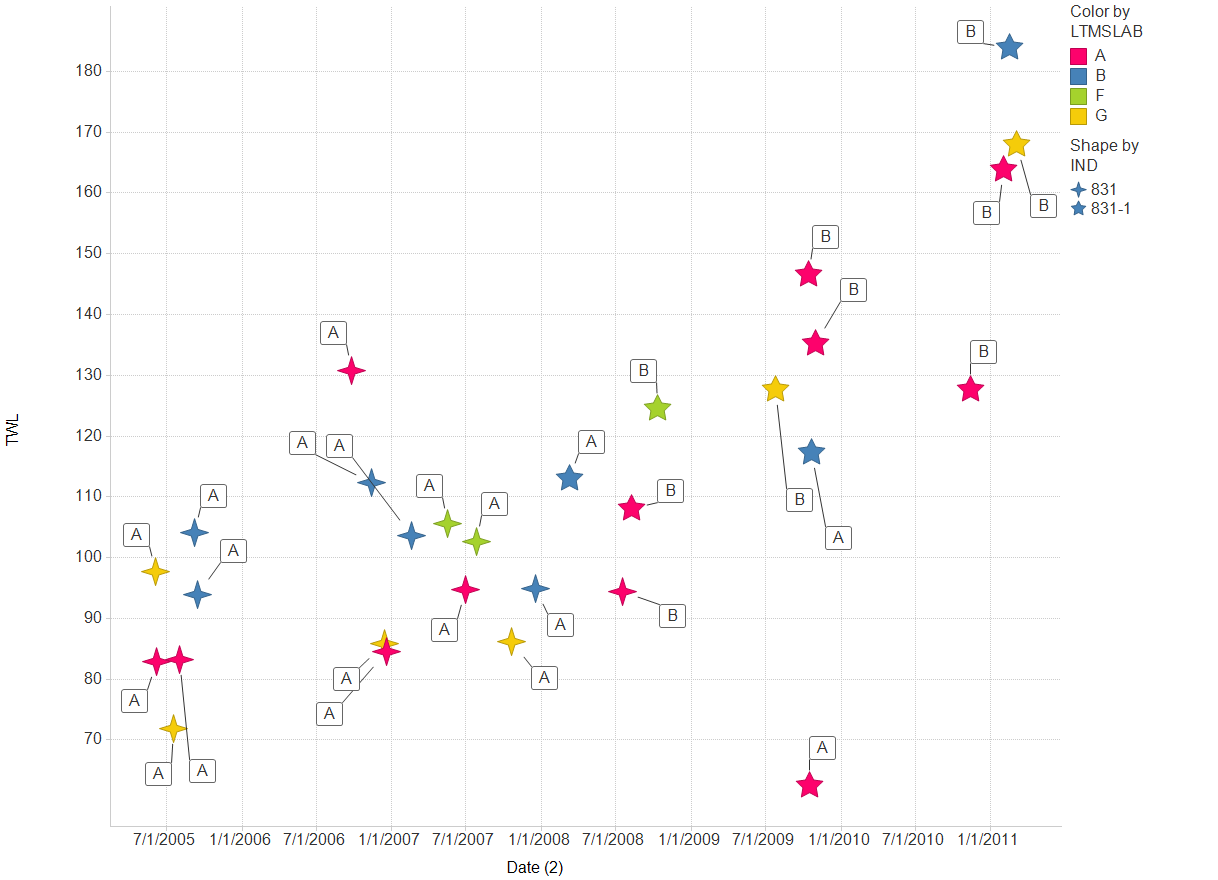 Labels are tappet batches
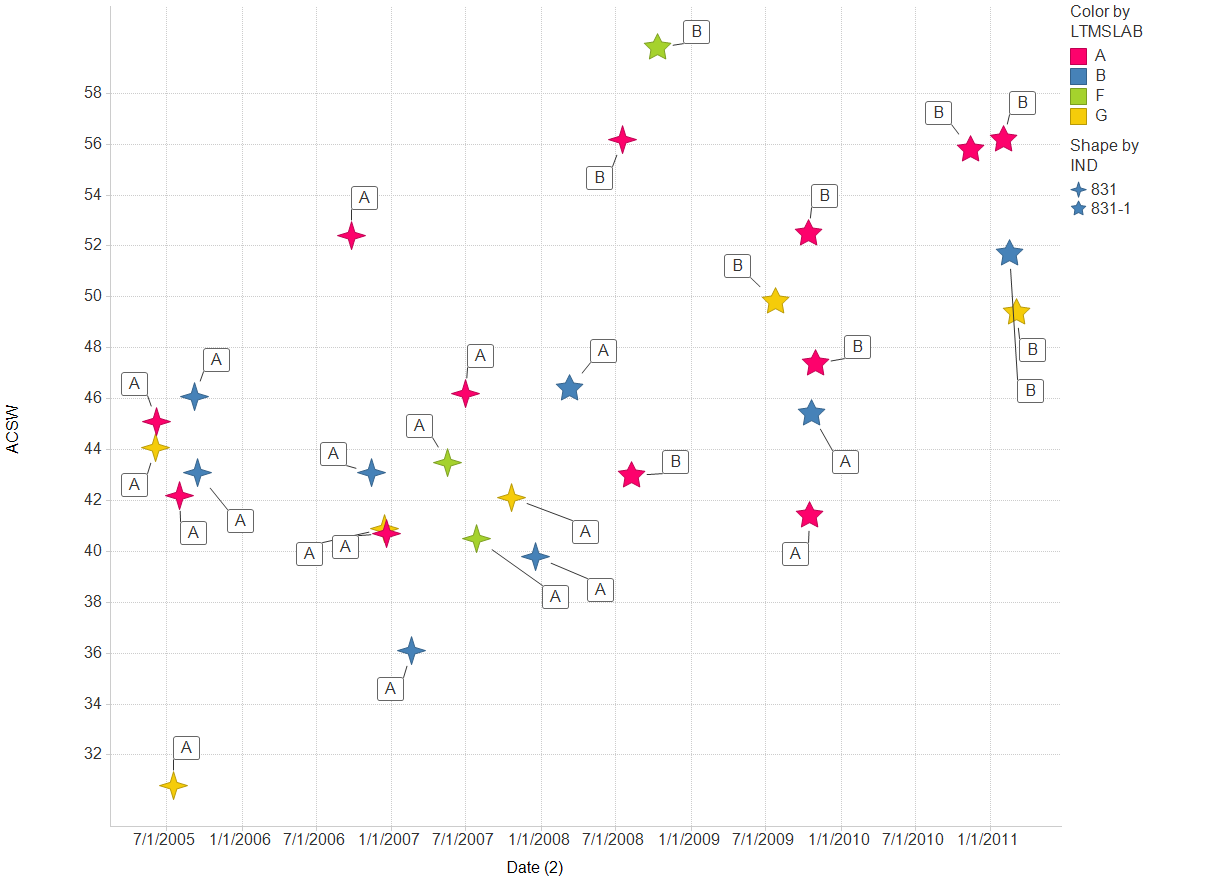 Labels are tappet batches
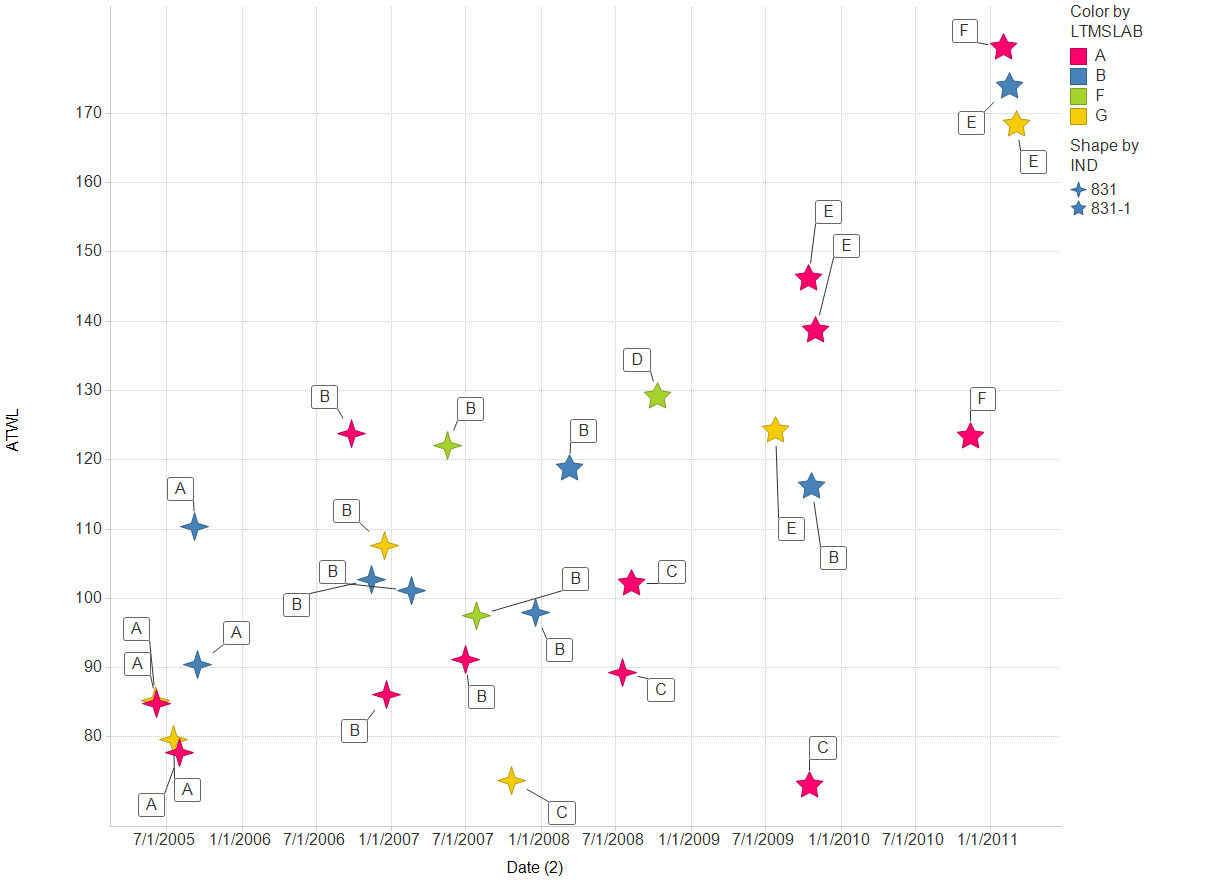 Labels are cam batches
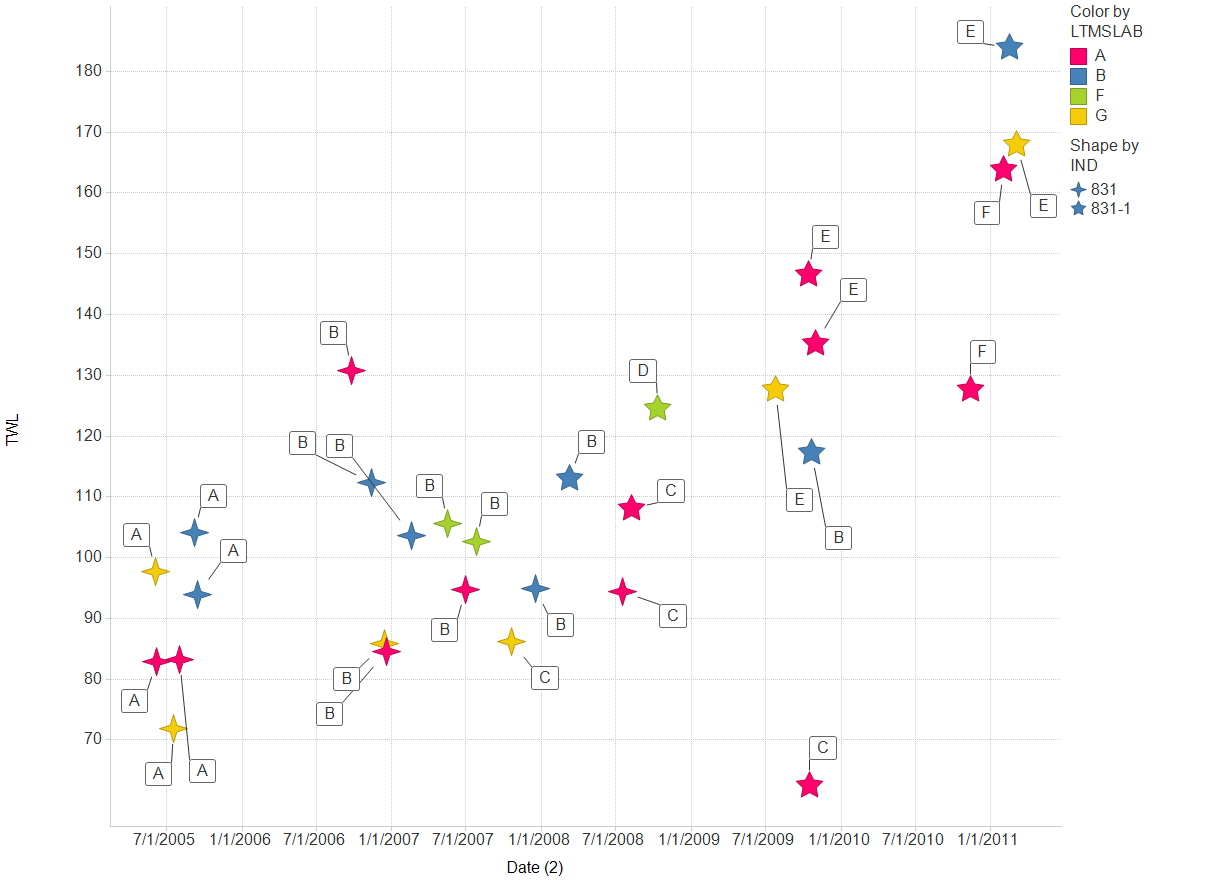 Labels are cam batches
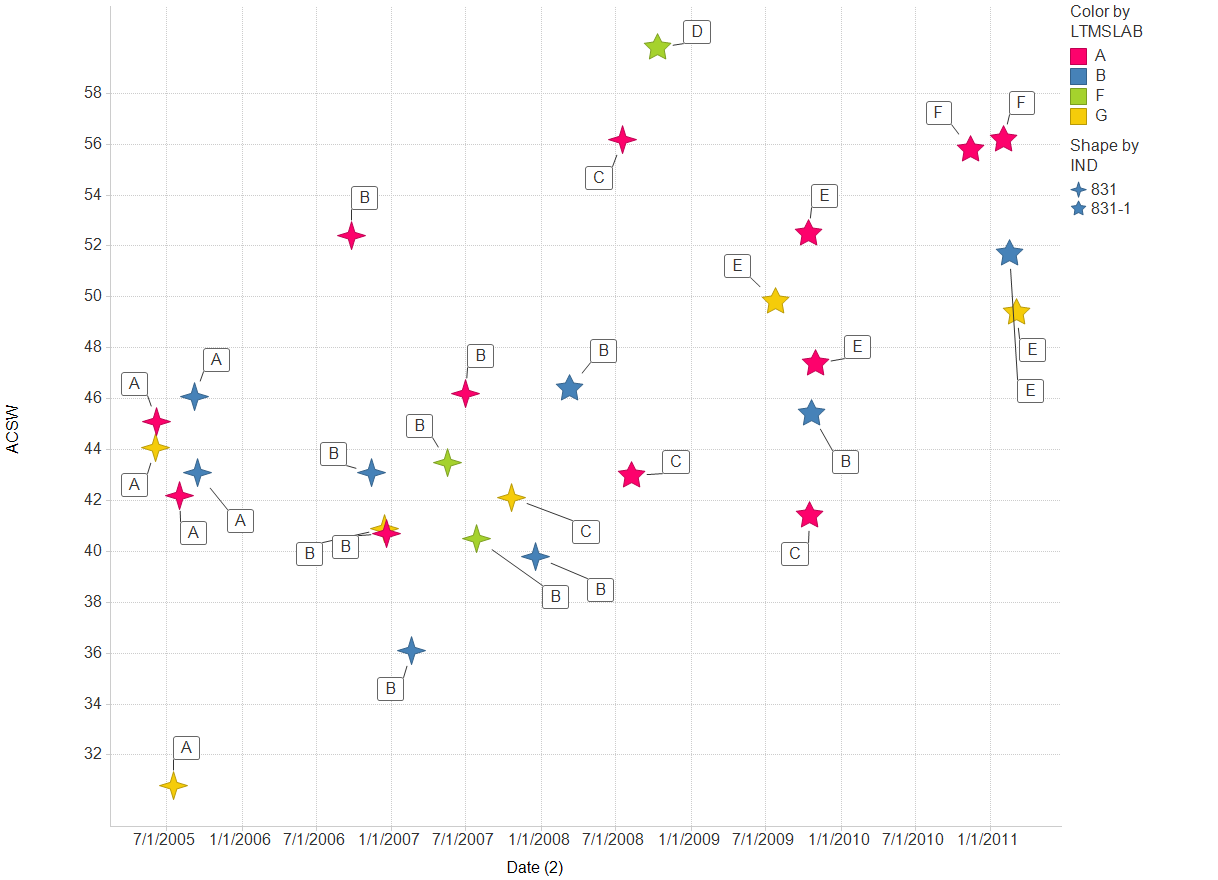 Labels are cam batches
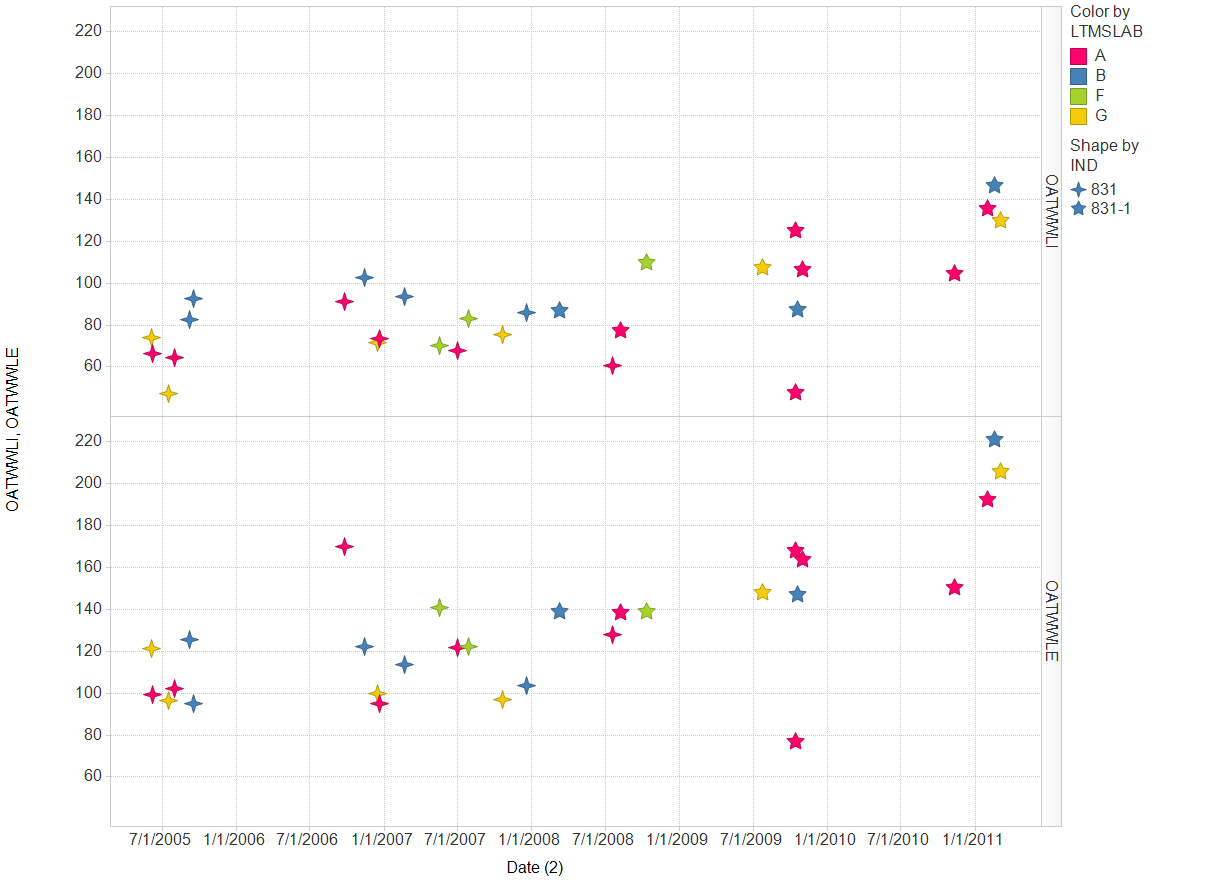 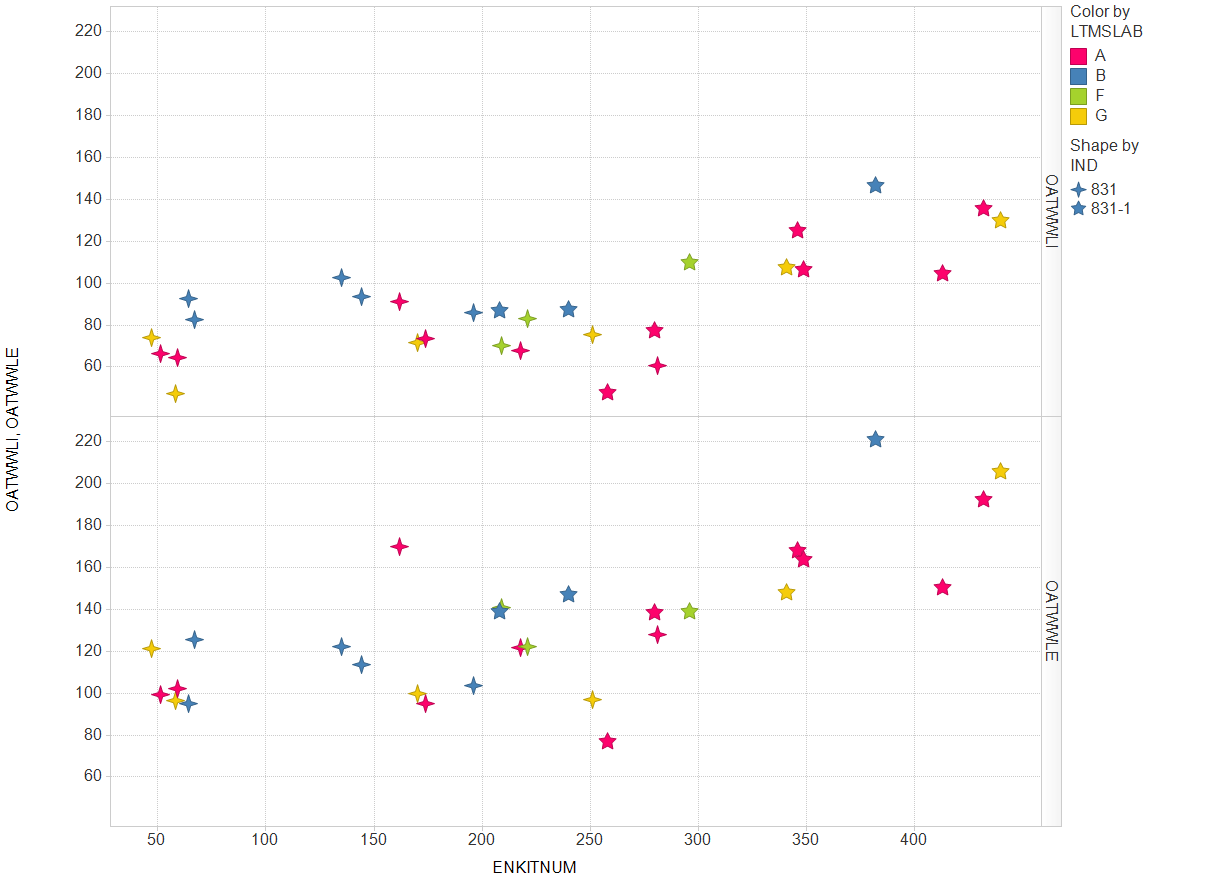 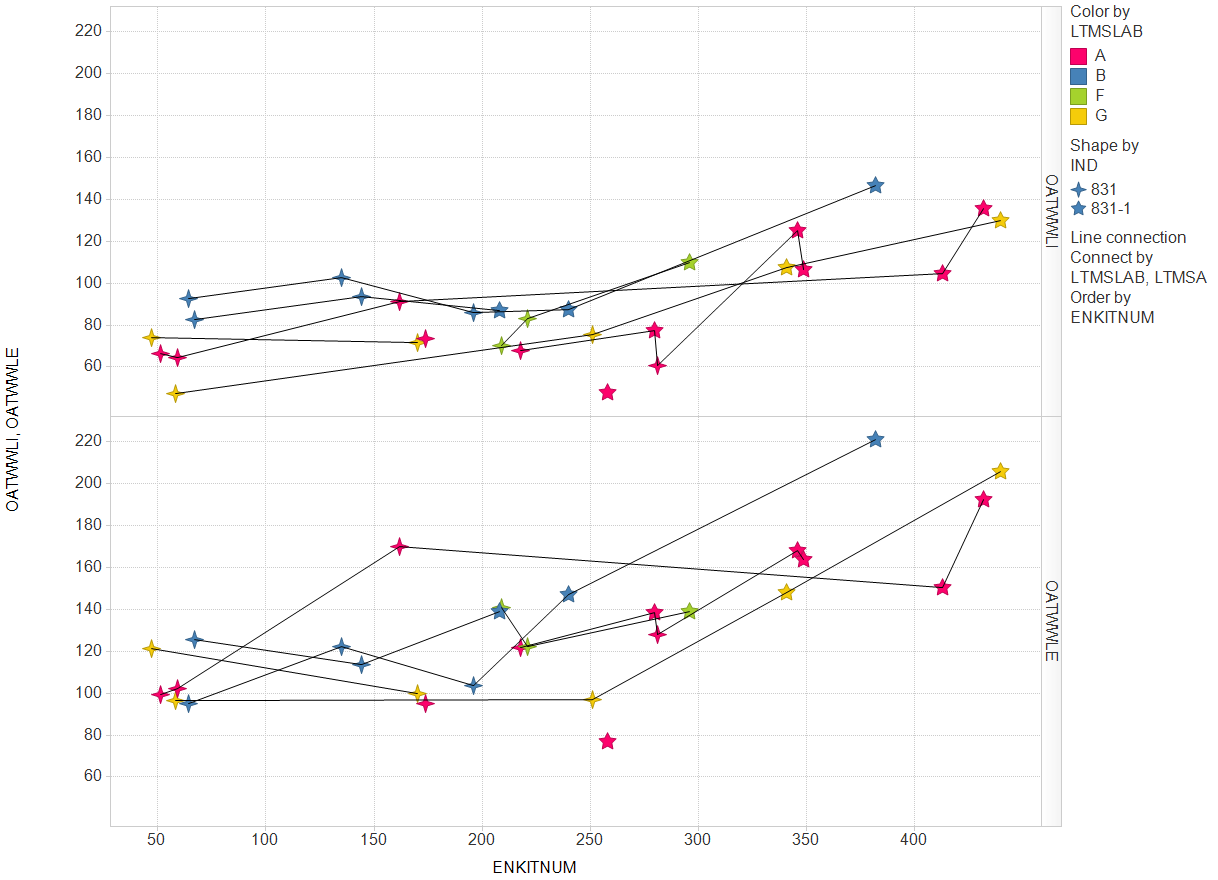